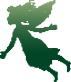 通江县小学语文2坊 (49)    学习简报(第3期)
主编：张晓华
2017年4月09日
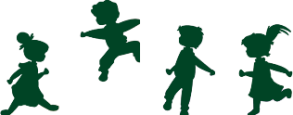 ■本期导读

       ●卷首寄语      ●班级之星
●学情通报      ●精彩案例
●我的感悟      ●温馨提示
卷首寄语
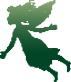 ■用细心、耐心、知心、爱心搭建师生心灵的通途。
■精神的浩瀚，想象的活跃，心灵的勤奋，就是天才。 
■班主任工作就如大禹治水，反靠堵塞行不通，重在疏导。■新的一天是新的起点，不断小结不断提高，无限创造。 
■永远用欣赏的眼光看待学生，用宽容的心态面对学生。
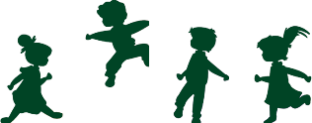 工作坊之星
研修冠军
史娇   杨德英  赵蓉华
发帖
吴英  向玲  杨智英
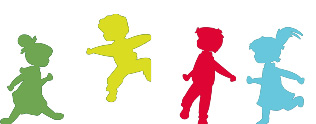 活跃度
彭霞   赵鹂  刘英
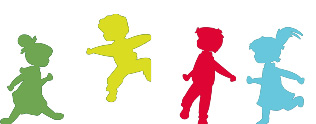 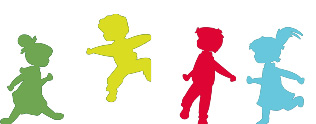 学员阶段考核成绩不合格学员名单1（截止2017年4月09日12:00时）
温馨提示
请关注
■从下表中老师们可以看出，我们班的学习率又提高了很多哦！但仍有6位老师的成绩在70分以下，1位老师还不合格呢。我们的目标是人人100分哦！老师们辛苦啦，加油！
精彩案例
浅谈解决学生想写的问题（一）
        发布者： 史娇
    对学生作文束缚过多，要求过高，是造成学生惧怕作文的一个重要因素。提起作文，有的同学就头疼，就像孙悟空头上带的紧箍咒，让学生有一种压抑感。如何给学生作文“松绑”，让学生不再惧怕作文，真正把作文当作书面交流的一种工具，我觉得在作文教学中我们要注重做到以下几点：
    一、写前指导不束缚
    作文教学中有一个关键环节，那就是写前指导，它可以调动学生作文的积极性，刺激学生的写作兴趣。但是在作文指导课上，以下几种做法不可取：一是写前读范文，很多老师愿意在写前找一些范文读给学生听，我觉得这样做很容易束缚学生的思维，很多学生可能仿照范文去写，无论是从选材上，还是从布局某篇上，都容易给学生一种约束。二是教师在写法上做过细的指导，告诉学生开头要怎么写，结尾要怎么写，这样写出的文章结构势必是千篇一律，没有新意。曾看到过这样一幅漫画：一只可怜的小羊被拴在木桩上，小羊把能吃到的草全吃光了，形成一个无草的圆圈，圆圈外嫩嫩的青草小羊却只能看不能吃。我想，我们给学生过多的束缚，那就像拴住的小羊一样，学生没有了活力，没有了个性，只能在老师设计的圈子内转悠。给学生广阔的空间，让学生写自己想写的事，说自己想说的话，切莫用框子把学生套住。
精彩案例（续）
浅谈解决学生想写的问题（二）
发布者： 史娇     
    二、写时要求不拔高
    在作文教学中存在这样一种弊端：有些老师为了让学生把作文写“细致”，每次作文都给学生规定字数，要求学生必须写到几百几百字。我觉得这就像士兵上战场，还没打仗，就被对方势力吓倒一样。学生听到老师给规定的字数，首先就有了一种惧怕的心理，心理总是惦记着：我达不到老师的要求怎么办？这时学生的精力不是在构思这篇文章，而是在想方设法凑字数。有些同学写着写着就停下来数一数还差多少字，有的实在没有什么写，干脆把这段再重复一遍，使原本一篇完整的文章，现在却没了章法，这就影响了学生作文水平的正常发挥。学生口头表达能力有所差异，我们也要允许学生作文水平有所差异，不能搞“一刀切”，对学生拔苗助长，那势必会增强学生的畏惧心理，扭曲了“作文”的本意。
精彩案例（续）
浅谈解决学生想写的问题（三）
发布者： 史娇     
     三、写后讲评多赏识     作文在所有学习内容中是最烦琐，最复杂的。学生写出一篇文章，无论从精力上，还是从时间上，都要比做一道数学题、组词造句等付出得要多。学生辛辛苦苦写出的文章，如果被教师说得毫无是处，“一棒子打死”，可想而知，那是怎样的一种伤害。在评价学生的作文时，我们要用放大镜去发现学生作文中的闪光点，哪怕是一个词，一句话，也要给学生以鼓励。每次作文，我都要挑选一部分学生的作文在班上读一读，除了特别精彩的文章外，我更关注的是那些作文有困难的同学，哪怕他有一个段落写得好，一句话写得生动，我都会抓住这次机会在班上读一读，并且给予表扬，这种自豪感会促使学生渐渐对自己的作文充满信心，并逐步提高自己的作文水平。每次对学生的作文评语我也都是先肯定优点，借题发挥，激发兴趣，再婉转指出不足。评改学生的作文时，教师一定要做到手下留情，如果学生对作文真的没有了一丝兴趣，没有一点信心，那真是作文教学的悲哀！
    “解铃还需系铃人”，给学生作文“松绑”，让作文从生活中来，到生活中去，还孩子一片自由的蓝天，使孩子的心灵得以解放，个性得以舒展，是我们义不容辞的责任！
最真的感悟
浅谈小学作文教学存在的问题及对策（一） 
发布者：  蒲强         
        作文是很重要的表达和交流工具，是个体能力组成的一部分，从始至终贯通着个体的学习、工作和生活，所以在小学阶段奠定良好的写作基础对学生未来发展显得尤为重要。但在实际教学中，大部分学生感到作文太难写，没有灵感，找不到素材，绞尽脑汁也不知道该写什么，要不就是抄袭、乱模仿等等，这样学生对作文失去信心，不乐于写作文。很多教师在这方面花了大量的功夫，但是仍然没有取得期望的效果，针对这些问题，笔者认为对小学阶段作文教学存在的问题及对策的研究是非常有必要的。
        一、 作文教学存在的问题及原因
       （一）作文拘泥于形式，学生不想写
        由于教师对学生的刺激不足，学生对作文缺乏兴趣，学生缺乏表达的欲望，觉得没有什么可写的。命题作文大大的抹杀了儿童的创造性，学生写出的作文没有个性差异，千篇一律。作文题目与现实生活脱节，学生缺乏经验和兴趣，找不到了写作的原动力。学生们经常是为了写作文而写作文，而并非有感而发，自己想写，学生没有写作的的原动力。在实际的作文教学中，经常听到学生抱怨，“又写作文,我不想写啊”、“我对这个题目不感兴趣，换个题目嘛”、“我没有参加过这个活动，写不出来啊”……这些都是原因的真实写照。
最真的感悟
浅谈小学作文教学存在的问题及对策（二） 
 发布者：  蒲强
  （二）与实际脱节，学生不知道写什么  
    在教学中教师过分强调范文的作用，过高要求学生，学生为了交出老师满意的文章而过度模仿，不知道自己该写什么。作文题目与生活联系不强，学生找不到作文与生活的连接点，明明学生没有做过的事情，非得要学生写，学生自然不知道写什么。教师给学生的压力太大，总是按照自己的思维模式要求学生，不尊重学生的想法，学生不敢说真话，不知道写什么才符合教师要求。
   （三）学生自身能力不足，不知道怎么写
     老师教给学生的方法理论化太强，很多写作的方法对于学生过于抽象，学生理解有限，不知道怎么写。学生也不能做到细心观察并及时记录自己观察到的事物。在课文教学过程中，教师没有合理渗透写作的方法。学生的年龄尚小，还在汉字识别人的积累阶段，课外阅读量比较少，本身词汇和语言积累量不足，这大大制约了学生表达自己的想法的方式。
   （四）忽略作文的修改环节，作文写不好
     传统的作文教学向来是“学生作文教师改”，学生的学习活动处于被动的地位，学生基本上是“奉命作文”，写完交给教师就了事。教师发下作文后，大多数学生仅是看看分数，并不重视教师的评语，缺乏学习积极性，忽视自己在学习上的主体性，认为改作文时老师的事情，没有兴趣自改作文。每一篇好的文章都是经过反复锤炼而成的，对作文的修改环节重视程度不够的后果就是文章写不好。教师教给学生的方法不系统或难以理解，学生不能理解到修改的真谛，导致对作文的修改不到位。学生自改作文能力也有限，学生的作文水平毕竟不高，如果没有辞藻的积累，是很难将文章改好的。有时候即使改了，在改的过程中未顾及学生的个体差异，没有充分发挥学生的集体力量，也不能提高修改的效率。
温馨提示
只要您按照考核方案，针对目前您成绩中的薄弱项，及还未学习提交的项目，合理安排，及时积极提交作业和研修日志，参与论坛交流，定能步步为赢，取得好成绩。
寄语不合格学员
虽然目前您的成绩已经合格，但为了我们整体的学习率和合格率，我们的分数是否还可以再高点呢，那么，也请您结合考核方案，继续努力，争取大家都能是百分。
寄语已合格学员
做一名有尊严的语文教师
把学习当作审美对象